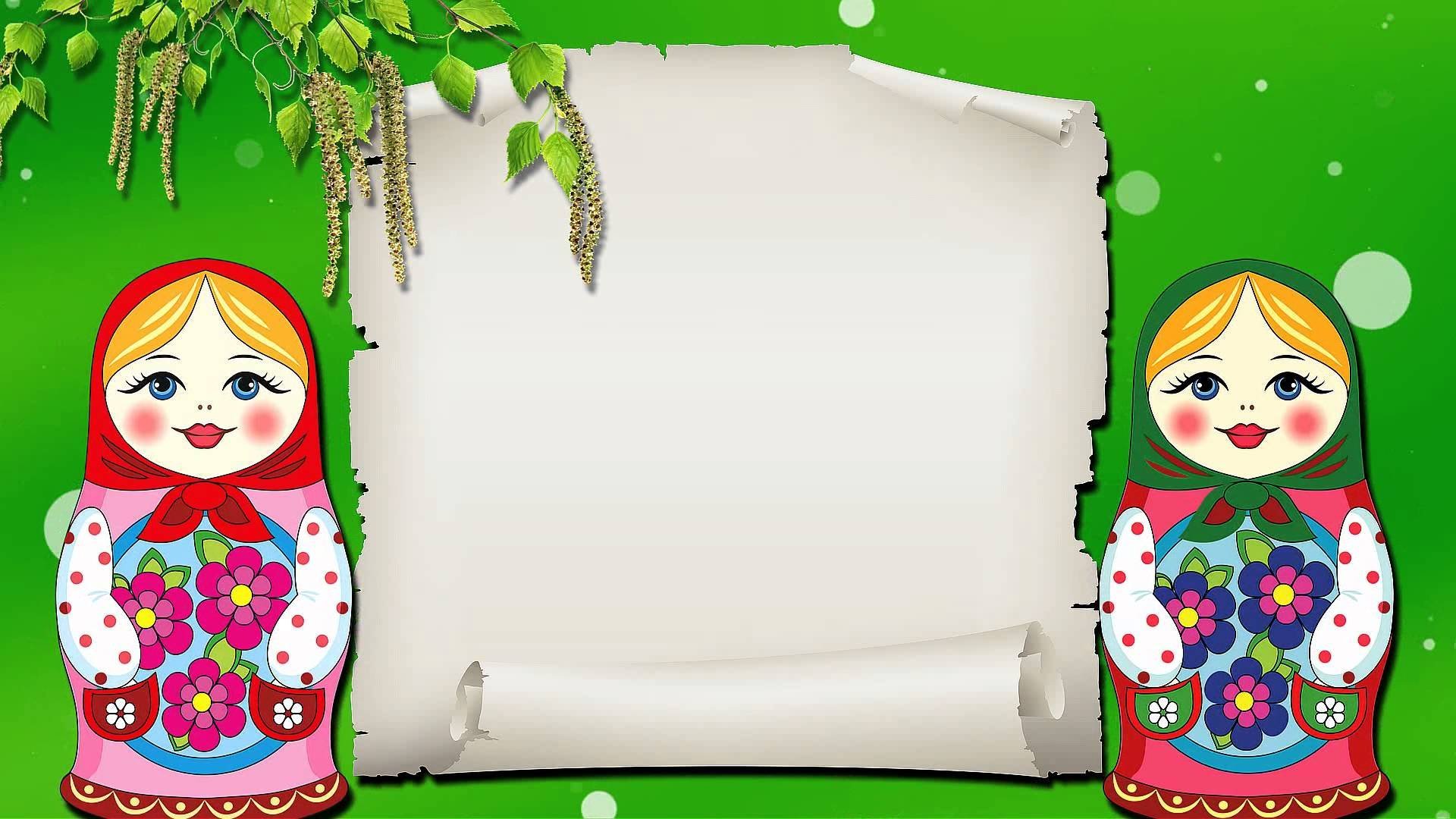 Муниципальное бюджетное дошкольное 
образовательное учреждение
 «Детский сад № 25»
Национальный герой России - матрёшка

«Знакомство детей  3-4 лет  с матрёшками через игровую деятельность».

Воспитатель: Зотова Наталья   Сергеевна
г. Северск
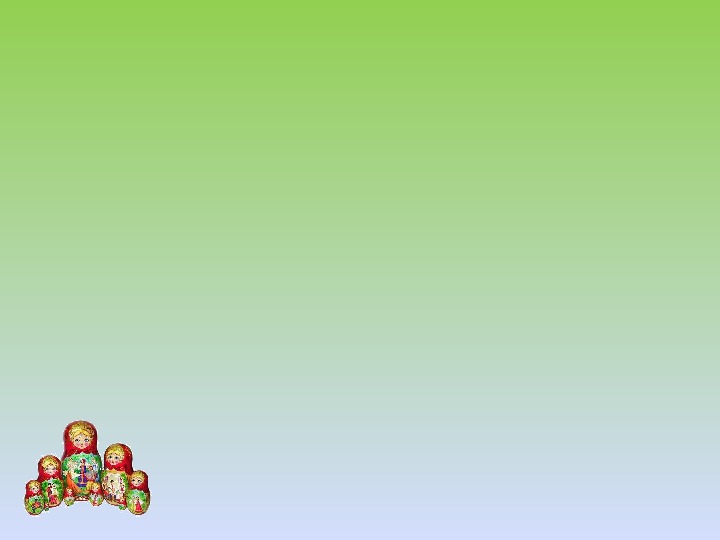 Русская матрешка – самый известный символом России во всем мире. В России считается, что кукла символизирует традиционные ценности российского общества:  	-уважение к пожилым людям 	-единство большой семьи 	-плодородие и изобилие.
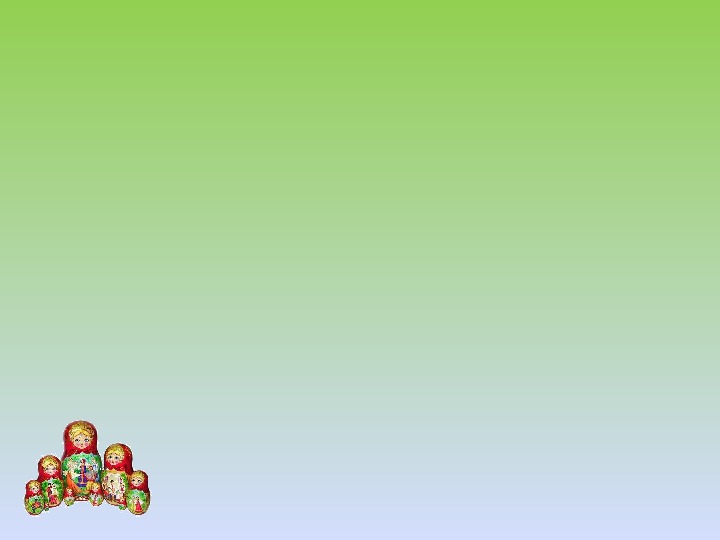 Цель: воспитывать интерес к истории России, народному творчеству на примере русской национальной игрушки через игры с ней.
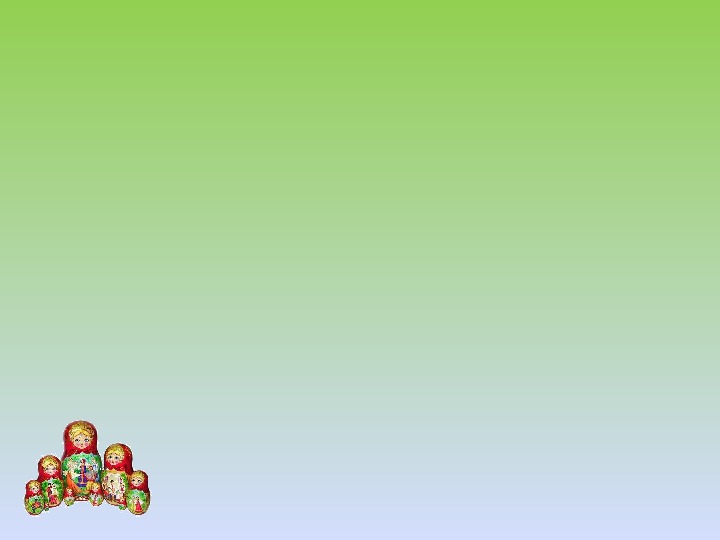 Игра «Домик для матрешки» закрепляем размер  и строим домик подходящий по размеру каждой матрешки в центре конструирования.
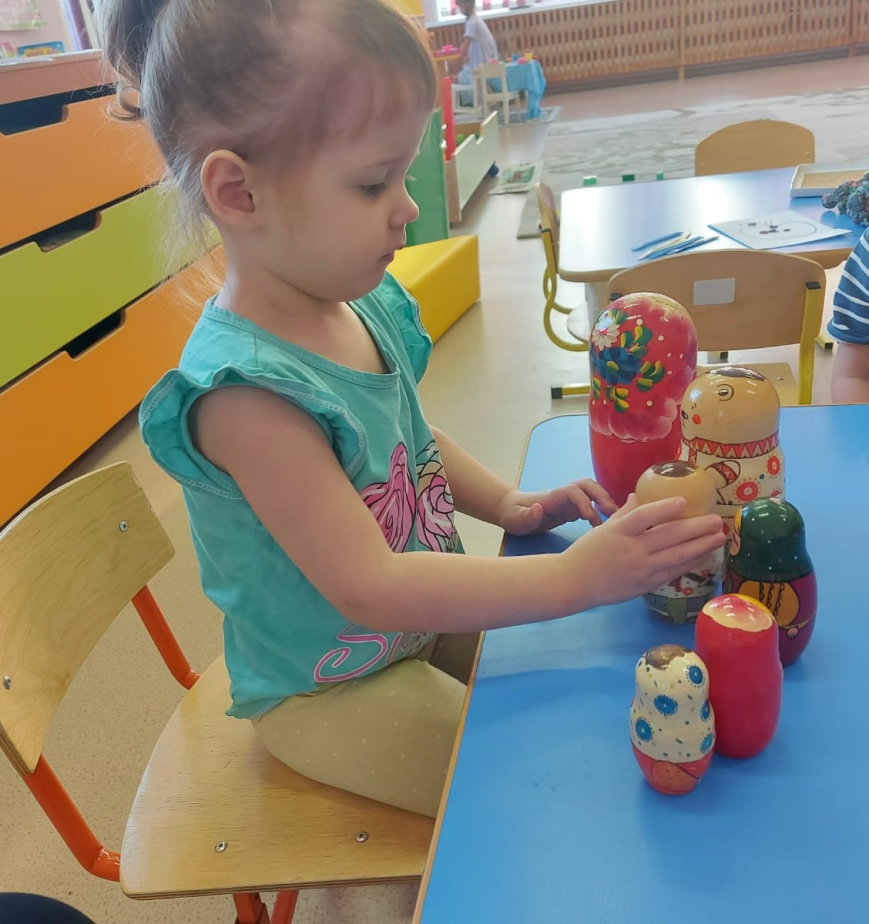 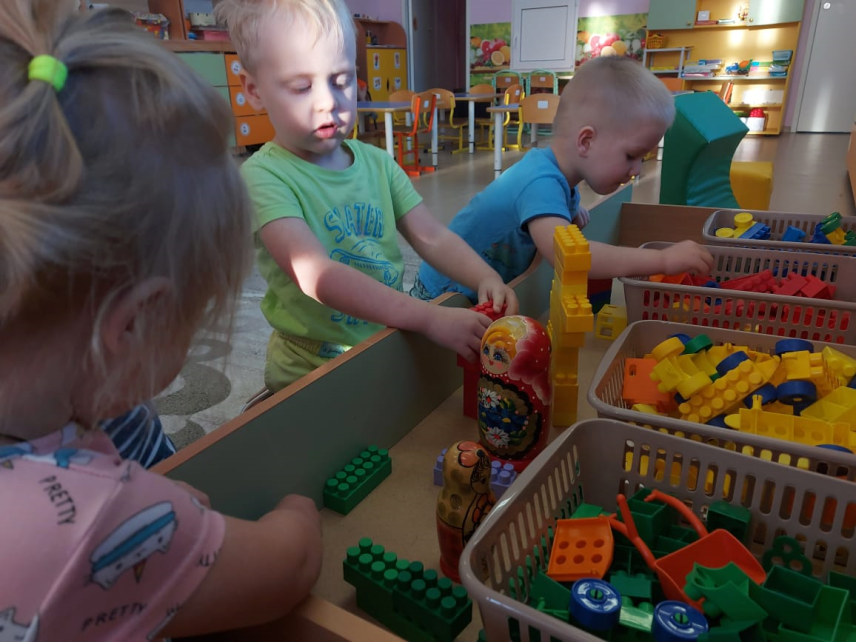 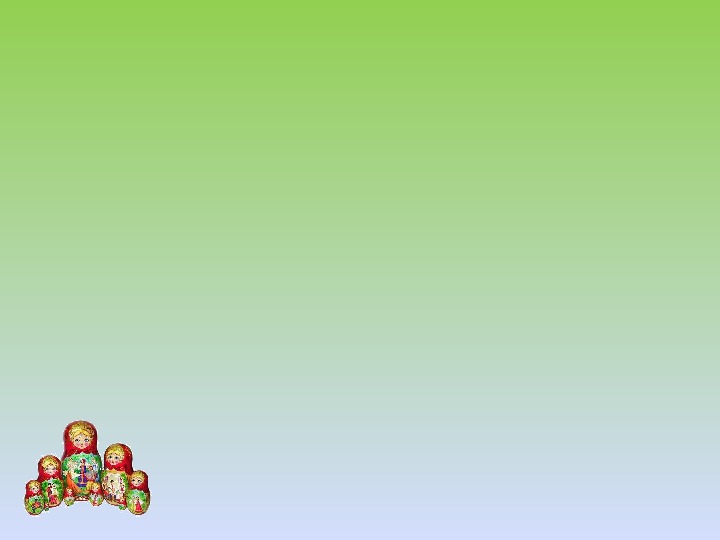 Сюжетно- ролевая игра «Заходите в гости к матрешкам»
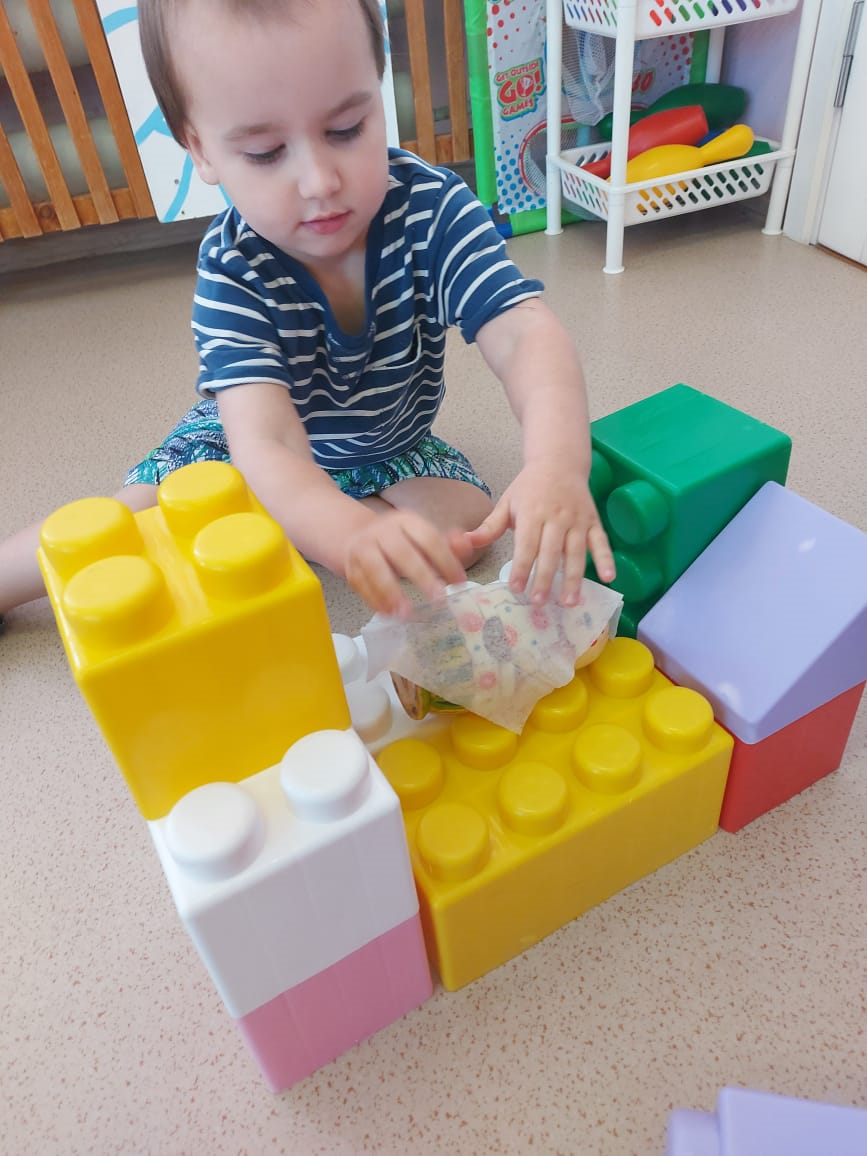 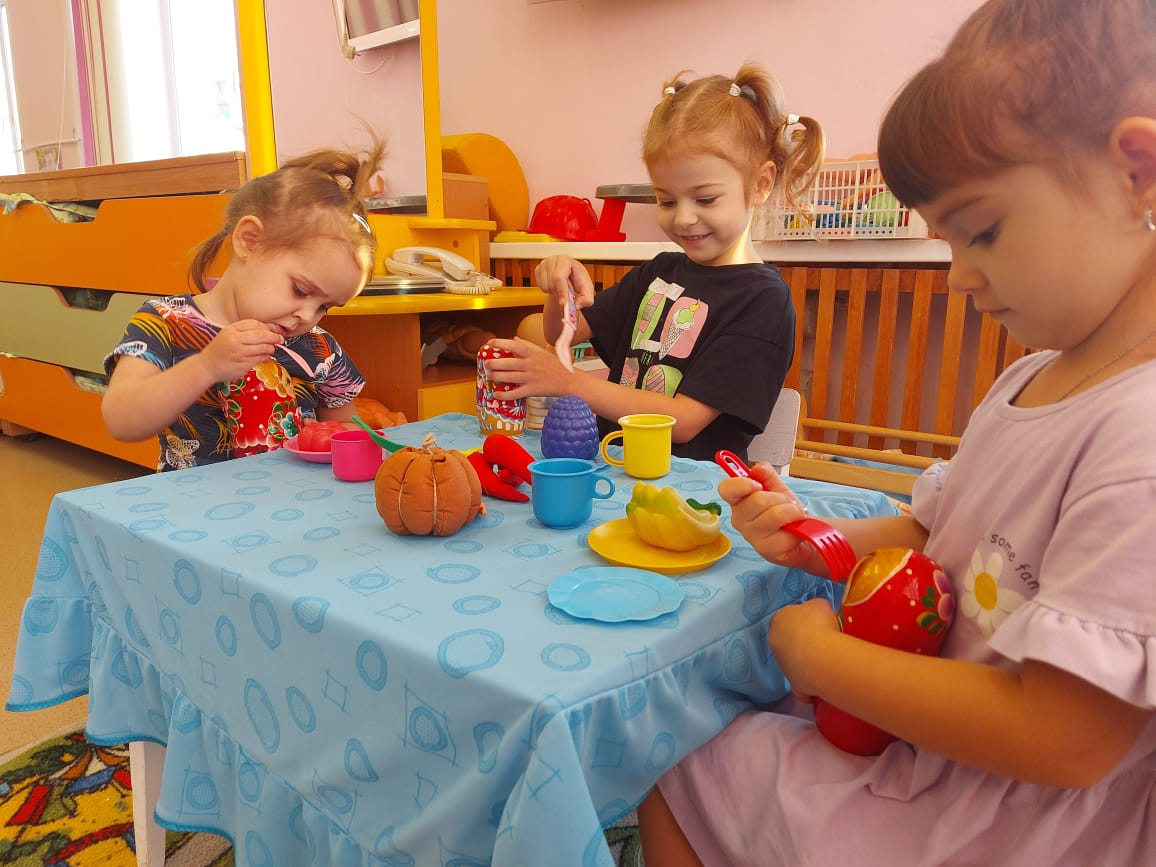 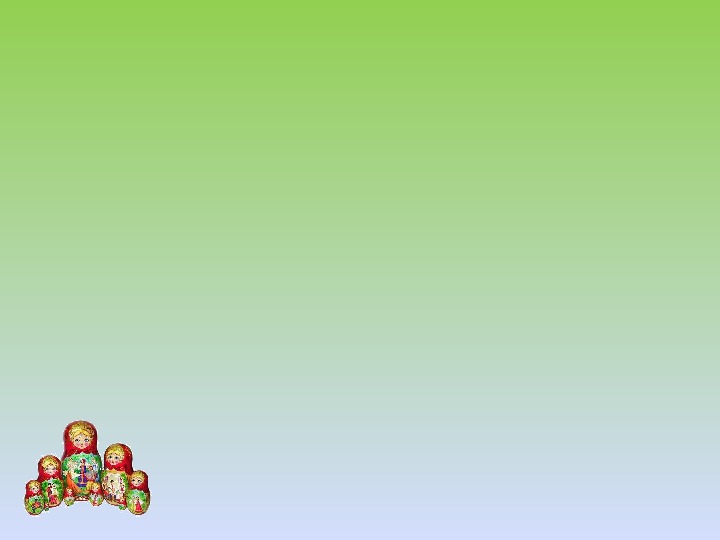 Лепбук «Веселая матрёшка»
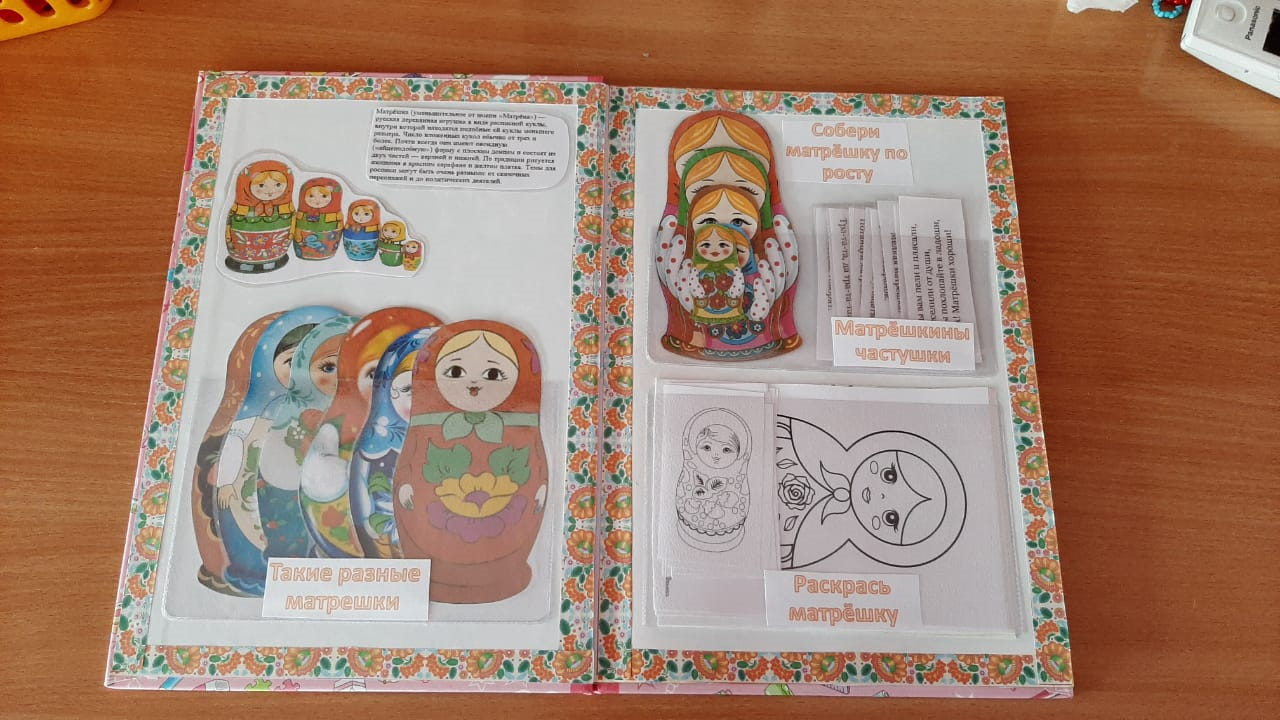 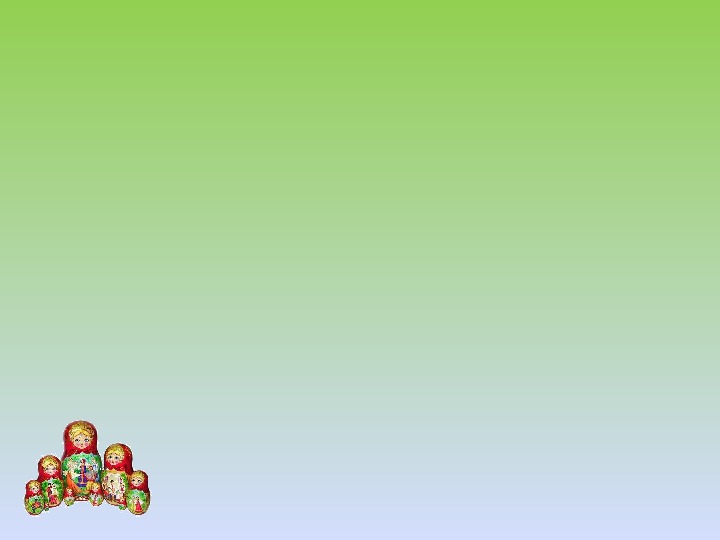 Дидактические игры в лепбуке «Веселая матрешка»1 игра.«Расставь по росту» (Матрёшек следует расставить по росту)2 игра.«Найди такую же» (Сравнить матрёшек, найти одинаковых)3 игра.«Найди матрёшке домик» (Найти соответствие между размером матрёшки и трафаретом домика)4 игра.«Собери по частям» (Собрать матрёшку из разрезанных частей)5игра.«Построй матрёшку» (Построить матрёшку из пронумерованных полосок от 1 до 10)6 игра.«Помоги сестрёнкам встретиться» (Пальчиком по дорожкам добраться до сестрёнки)7 игра.«Собери по цвету» (Найти соответствие между цветом матрёшек и домика)8 игра.«Найди недостающую матрёшку» (Сравнить матрёшек по строчкам или по столбцам, найти недостающую)
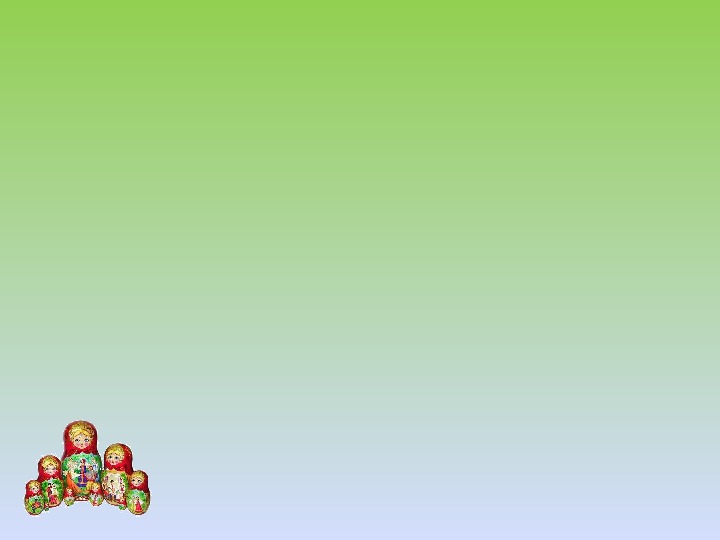 Пальчиковая игра «МАТРЁШКИ»Цель: развитие координации движения рук, развитие мелкой моторики.Ход игры:Дуйте в дудки, (имитируйте игру на дудочке)Бейте в ложки, (хлопайте в ладоши)В гости к нам пришли матрешки. (шагайте пальчиками обеих рук по столу)Ложки деревянные (вытягивайте обе руки, сложенные «ковшиками» вперёд)Матрёшечки румяные. (качайте головой, поднеся руки к щёчкам)
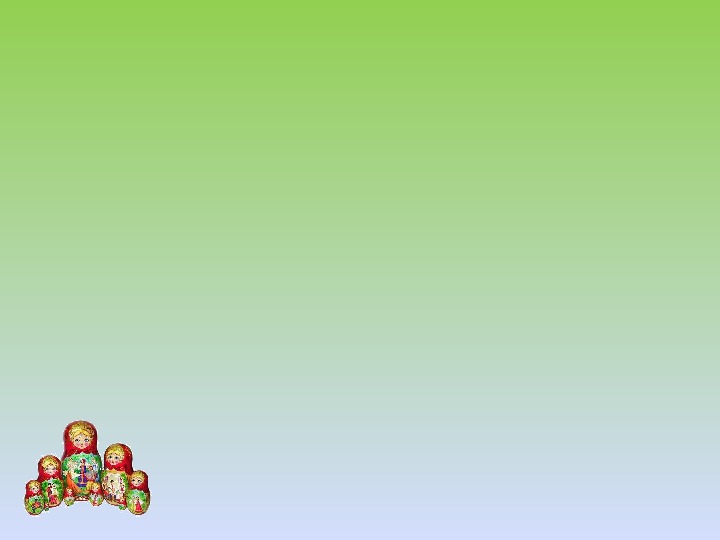 Речевая игра с движениями «ШЛИ МАТРЕШКИ ПО ДОРОЖКЕ»Цель: учить детей согласовывать детей со словами.Шли матрешки по дорожкеБыло их немножечко,Две Матрены,Три матрешки,И одна матрешечка.Я цветочек вышилаЖу-Жу услышалаСела пчелка на цветокВсе матрешки наутек.
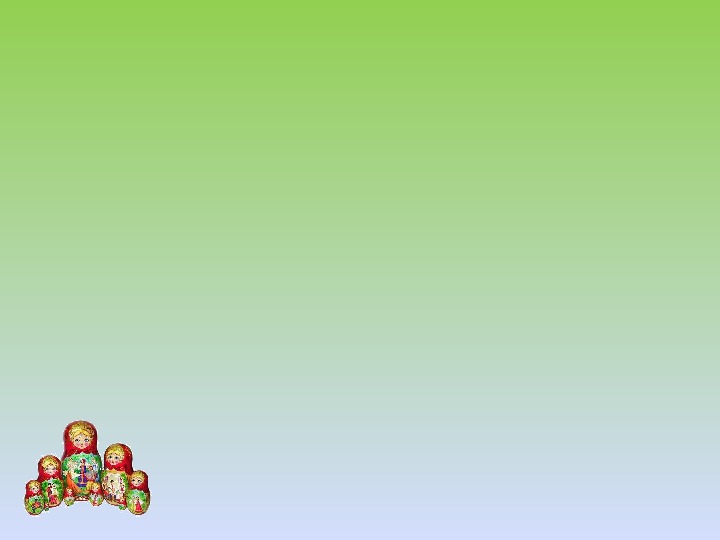 Аппликация « Наряжаем матрешку»Создание фотозоны своими руками. После изготовления матрешки фотографируемся для выставки.
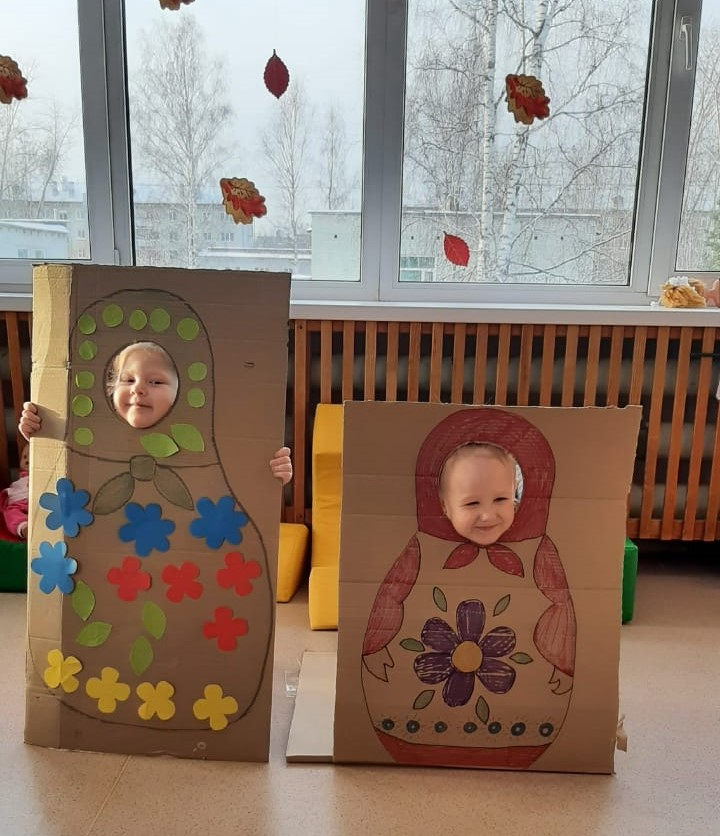 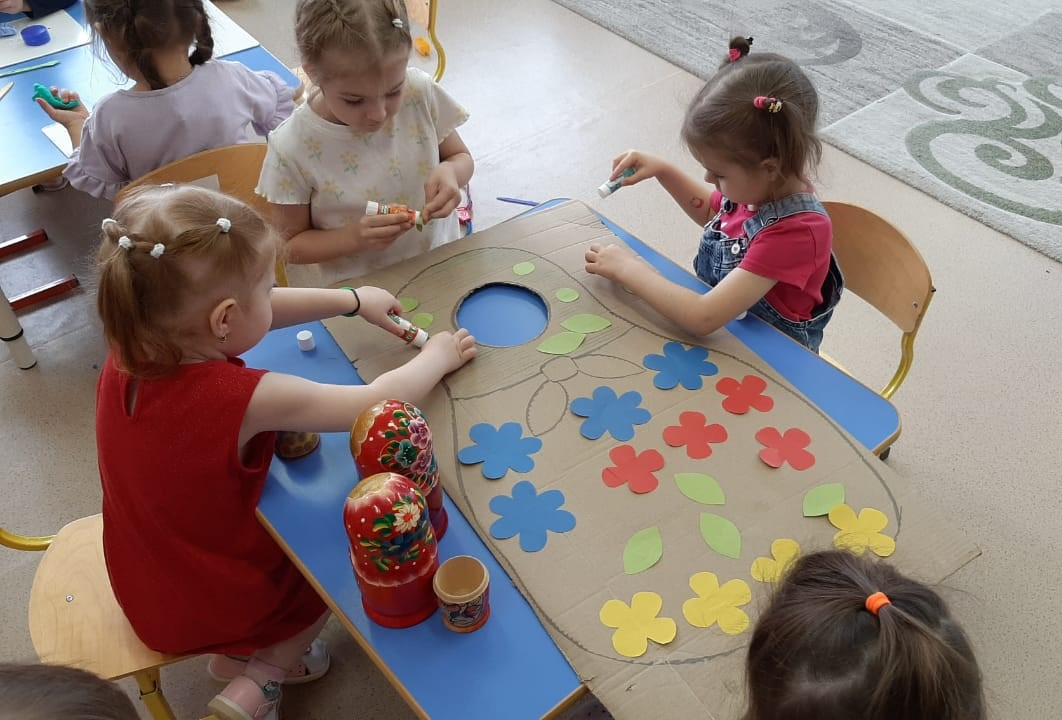 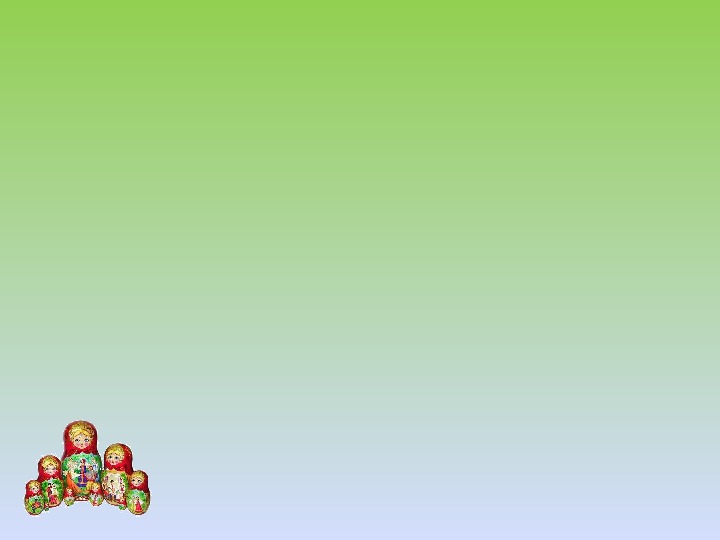 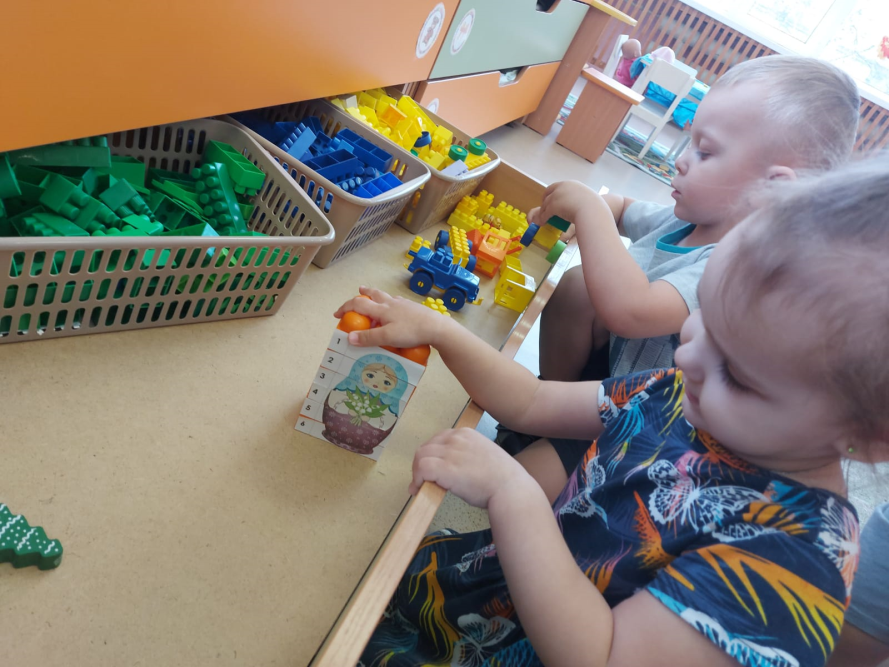 Матрена, Матреша, Матрешечка такое русское имя дали  деревянной фигурке, девушки  в сарафане  с платочком на голове, которая невольно привлекает внимание яркой раскраской и вызывает улыбку.
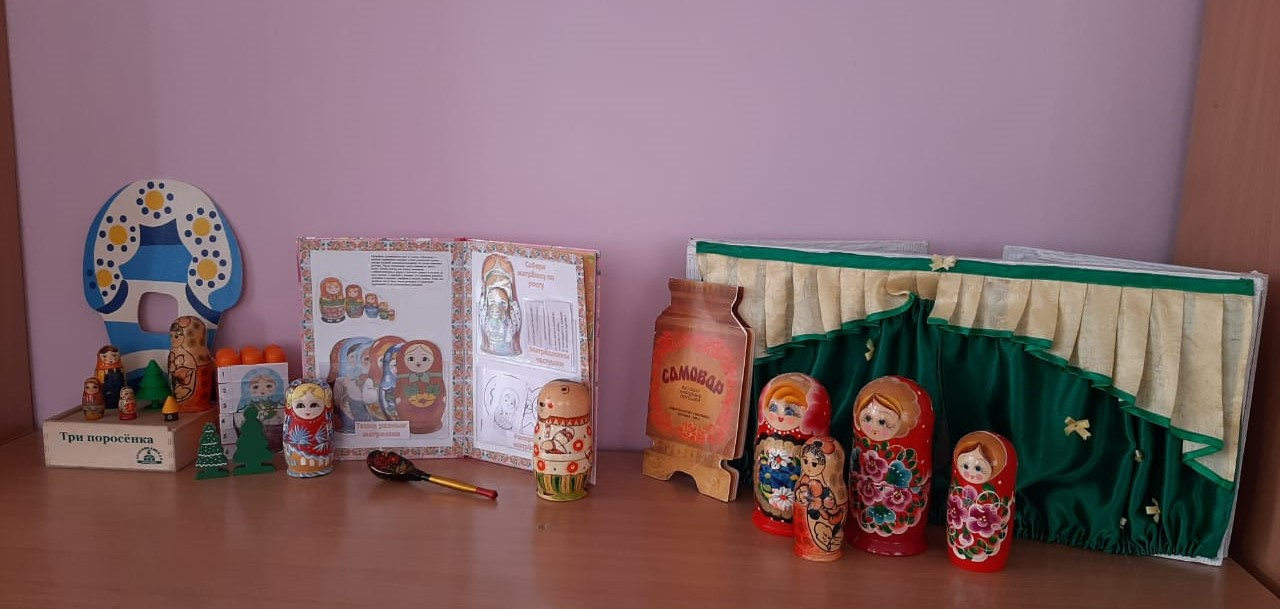